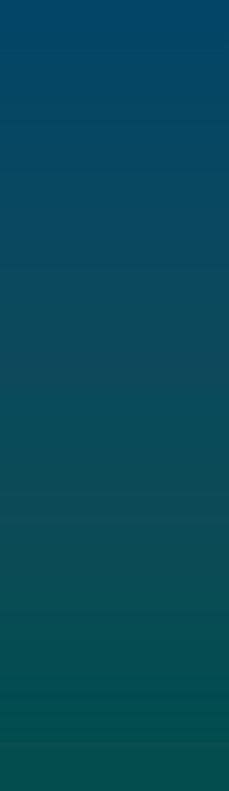 Energy strategy of the City of Žďár nad Sázavou

The current state and the perspective
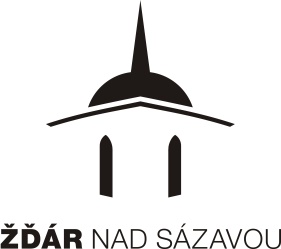 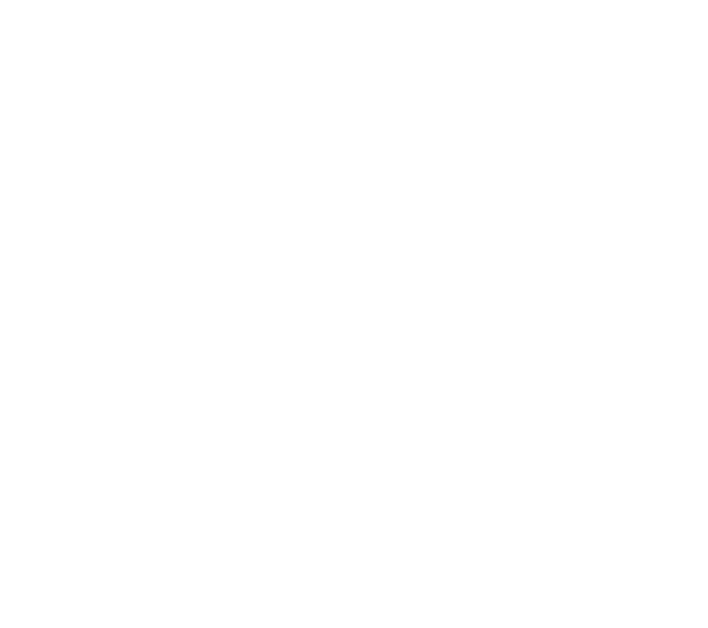 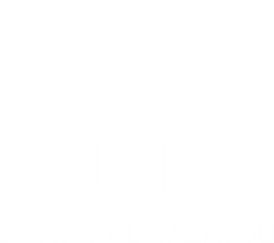 [Speaker Notes: Rozvoj konceptu Smart City ve Žďáře nad Sázavou]
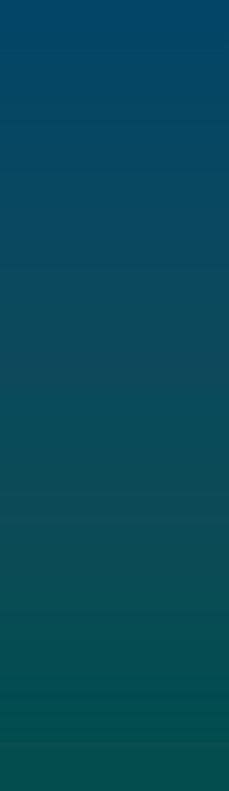 Briefly about Žďár nad Sázavou
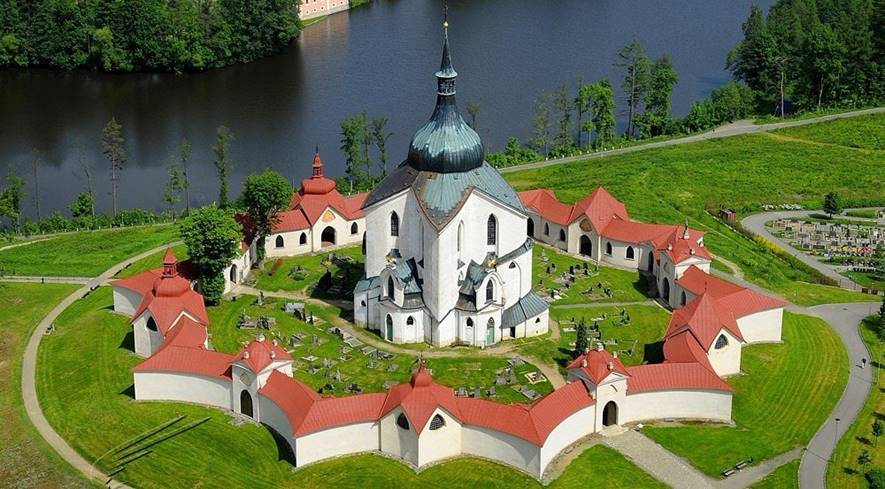 Inhabitants: 20 000 

Budget: € 25 mio. 

Energy consumption: 13 473 MWh/year
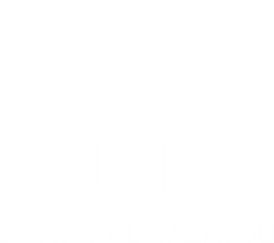 Wien 25. 4. 2023
[Speaker Notes: Jen pro přehled, že energetika je dnes hodně komplikované téma. Zkratky: JE – jaderné elektrárny, ZEVO – zařízení na energetické využití odpadu]
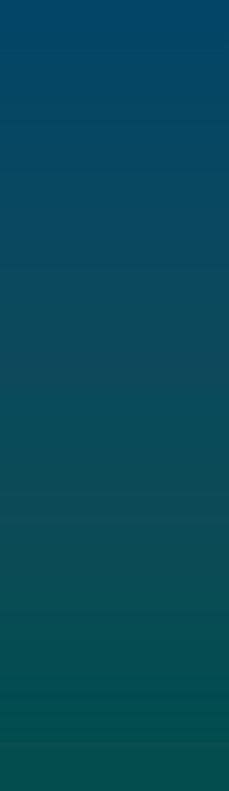 The energy review of Žďár n. S.
The heating consumption is relatively low
The electric energy consumption can be reduced
The distric heating system owned by the City
The energy management system certified by ISO 50001
Low portion of RES
The energy management covers water management as well
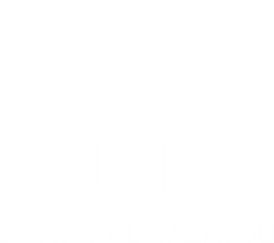 Wien 25. 4. 2023
[Speaker Notes: Jen pro přehled, že energetika je dnes hodně komplikované téma. Zkratky: JE – jaderné elektrárny, ZEVO – zařízení na energetické využití odpadu]
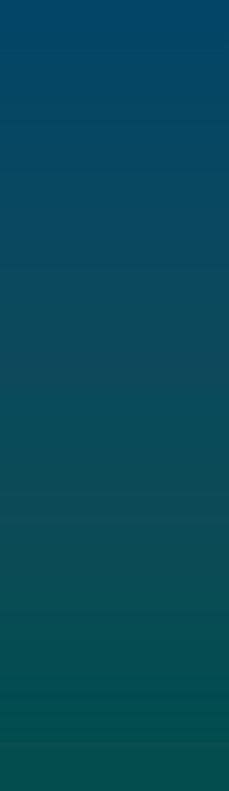 EnMS certified by ISO 50 001
The EnMS in Žďár covers:
211 electric delivery points (43 public lighting)
62 heat delivery points
19 gas delivery points
97 water meters
Energy consumption and expenditures are recorded in database
The data are used for energy stock purchasing
EnMS was proved by certification body
Certifikate was revealed in March 2023
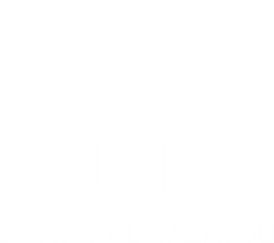 Wien 25. 4. 2023
[Speaker Notes: Jen pro přehled, že energetika je dnes hodně komplikované téma. Zkratky: JE – jaderné elektrárny, ZEVO – zařízení na energetické využití odpadu]
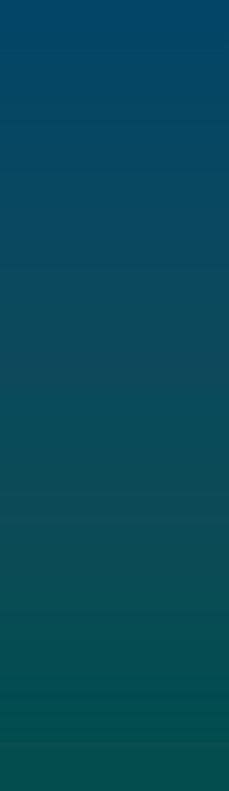 EnMS certified by ISO 50 001
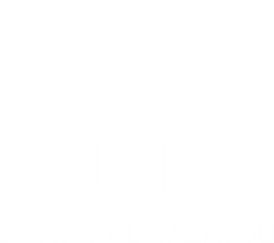 Wien 25. 4. 2023
[Speaker Notes: Jen pro přehled, že energetika je dnes hodně komplikované téma. Zkratky: JE – jaderné elektrárny, ZEVO – zařízení na energetické využití odpadu]
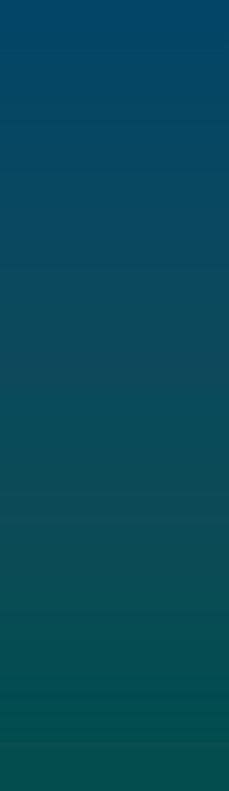 SECAP: CO2 reduction
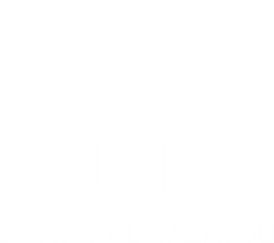 Wien 25. 4. 2023
[Speaker Notes: Jen pro přehled, že energetika je dnes hodně komplikované téma. Zkratky: JE – jaderné elektrárny, ZEVO – zařízení na energetické využití odpadu]
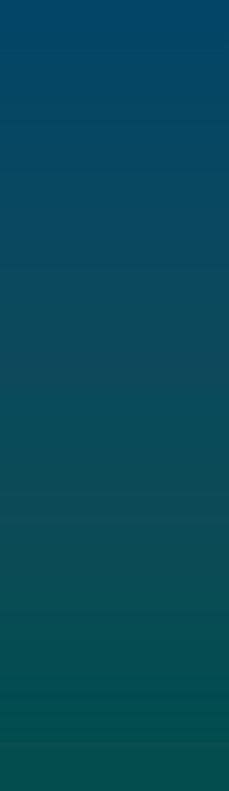 Finished and prepared energy projects
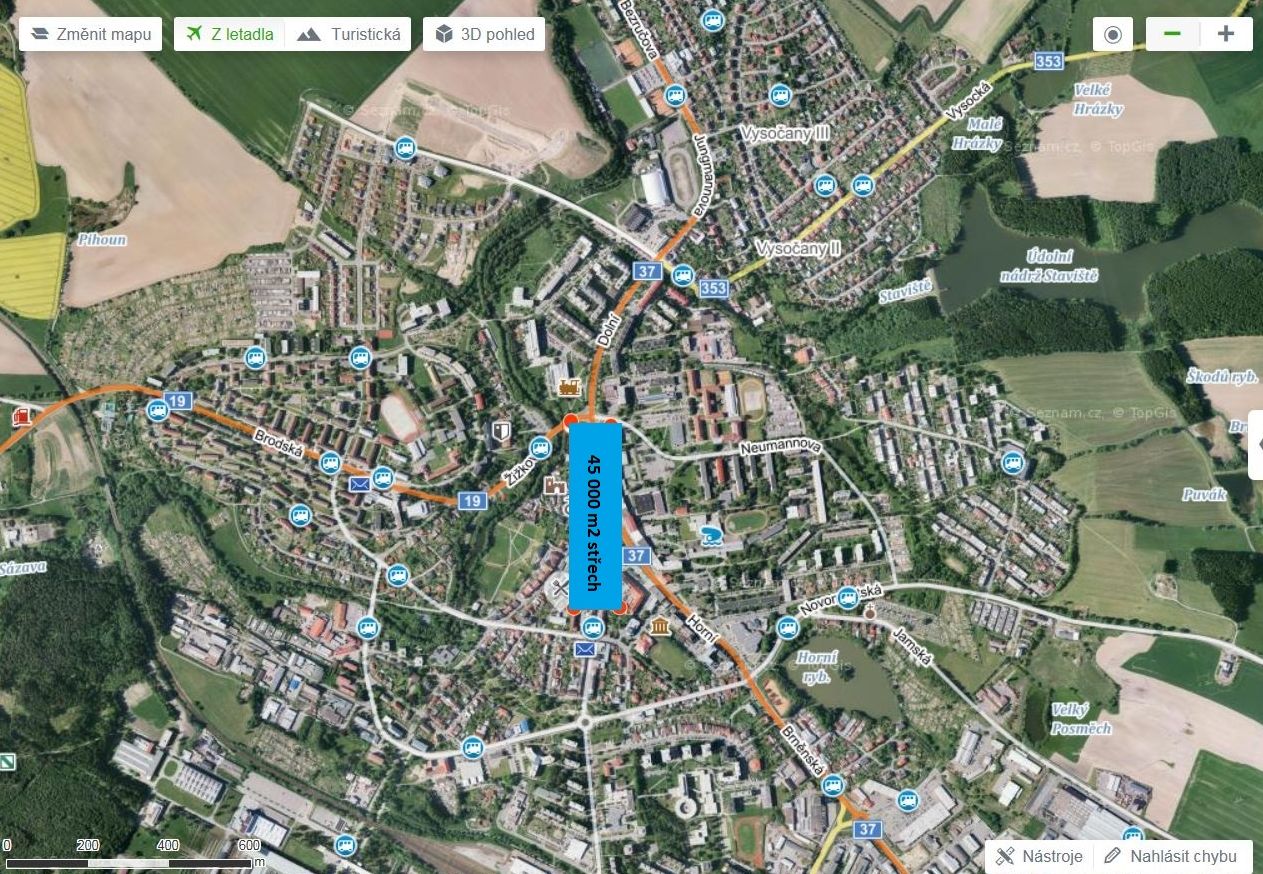 The total area of municipal buildings roofs exceeds 45 000 m2
How to use this potential?
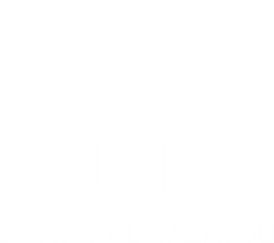 Wien 25. 4. 2023
[Speaker Notes: Jen pro přehled, že energetika je dnes hodně komplikované téma. Zkratky: JE – jaderné elektrárny, ZEVO – zařízení na energetické využití odpadu]
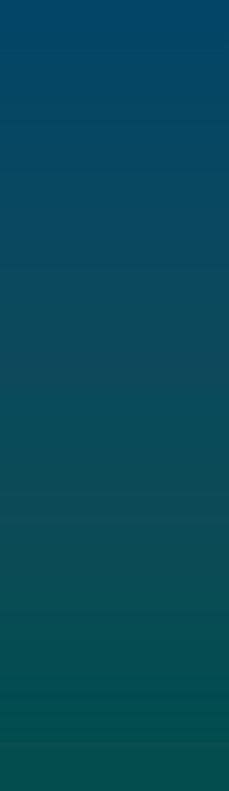 Finished and prepared energy projects
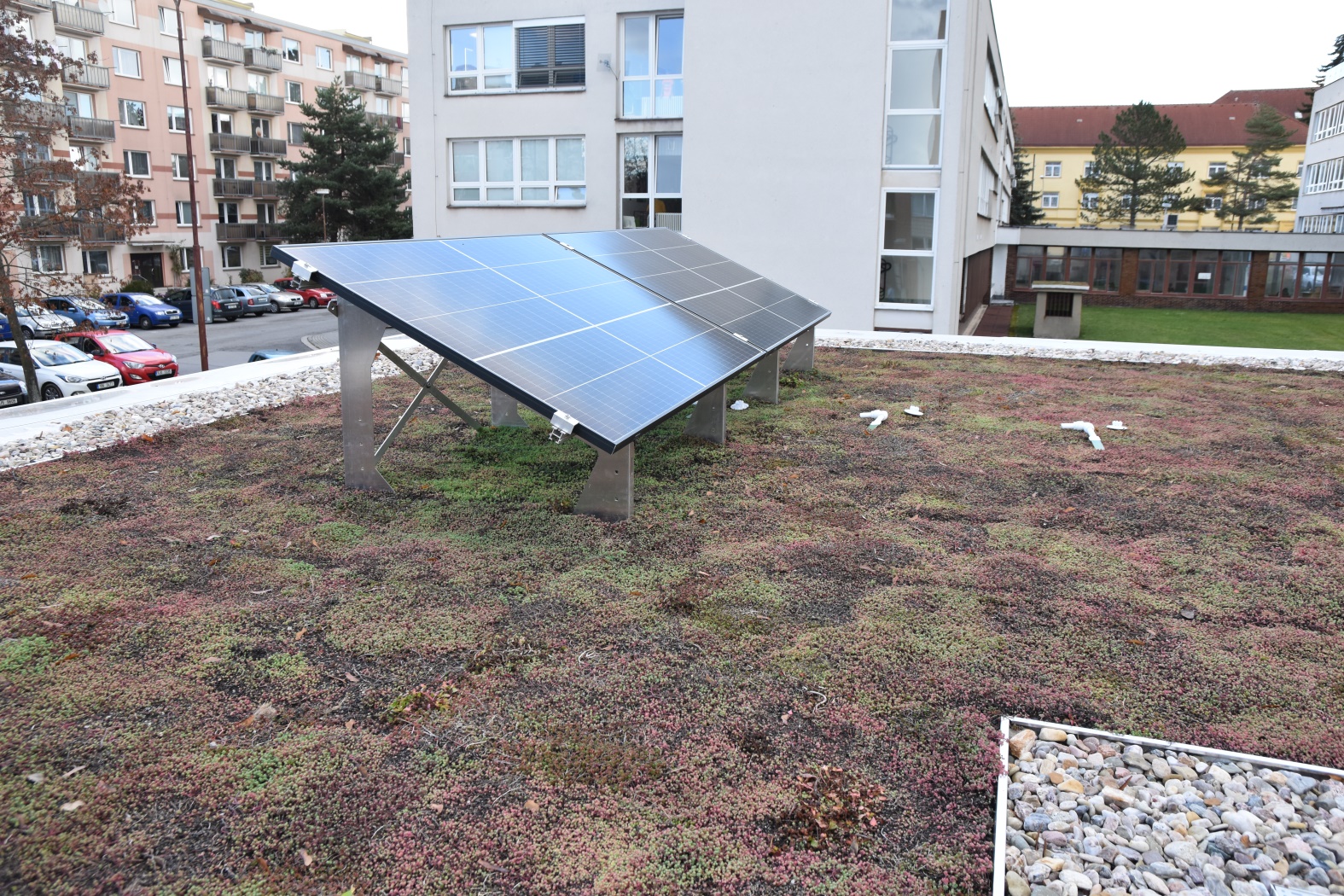 Biosolar green roof combines PV panels and low plants; 
First instalation in the Czech-Moratian Highland 
Coopeeration with the university reseach centre UCEEB
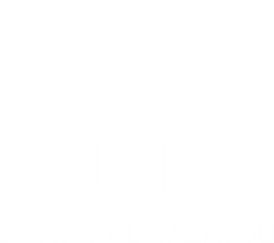 Wien 25. 4. 2023
[Speaker Notes: Jen pro přehled, že energetika je dnes hodně komplikované téma. Zkratky: JE – jaderné elektrárny, ZEVO – zařízení na energetické využití odpadu]
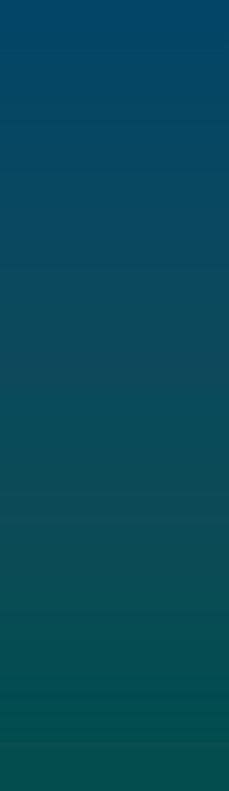 Finished and prepared energy projects
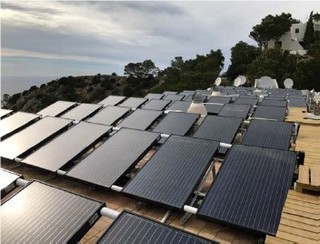 Hybrid colectors combine PV panels and solar heating surface; 
92 colectros will be installed on the swimming pool roof during 2024
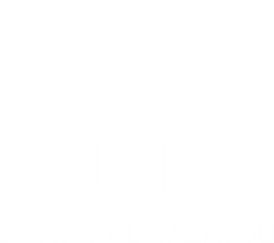 Wien 25. 4. 2023
[Speaker Notes: Jen pro přehled, že energetika je dnes hodně komplikované téma. Zkratky: JE – jaderné elektrárny, ZEVO – zařízení na energetické využití odpadu]